Description of Hardware of UITF 200 keV Mott DAQ
Riad Suleiman
Saturday, January 15, 2022
Upgraded Injector Test Facility – Mott data acquisition
VXS crate
4 Helicity Signals,
1 FC, 2 BPMs (X±, Y±)
Counting
fADC
Integ.
fADC
SBC
TI
4 Helicity Signals
Helicity
Trigger
SCA 
Out
Amp
Out
590A
Amp/Disc
Fanout
OR
142A
Preamp
E Out
Mott Trigger
570 Amp
142B
Preamp
E Out
T Out
Left (120˚)
Detector
Right (120˚)
Detector
Left (50˚)
Detector
Right (50˚)
Detector
BU-012-050-100
BU-013-050-1000-S
Talk Title Here
2
DAQ Hardware
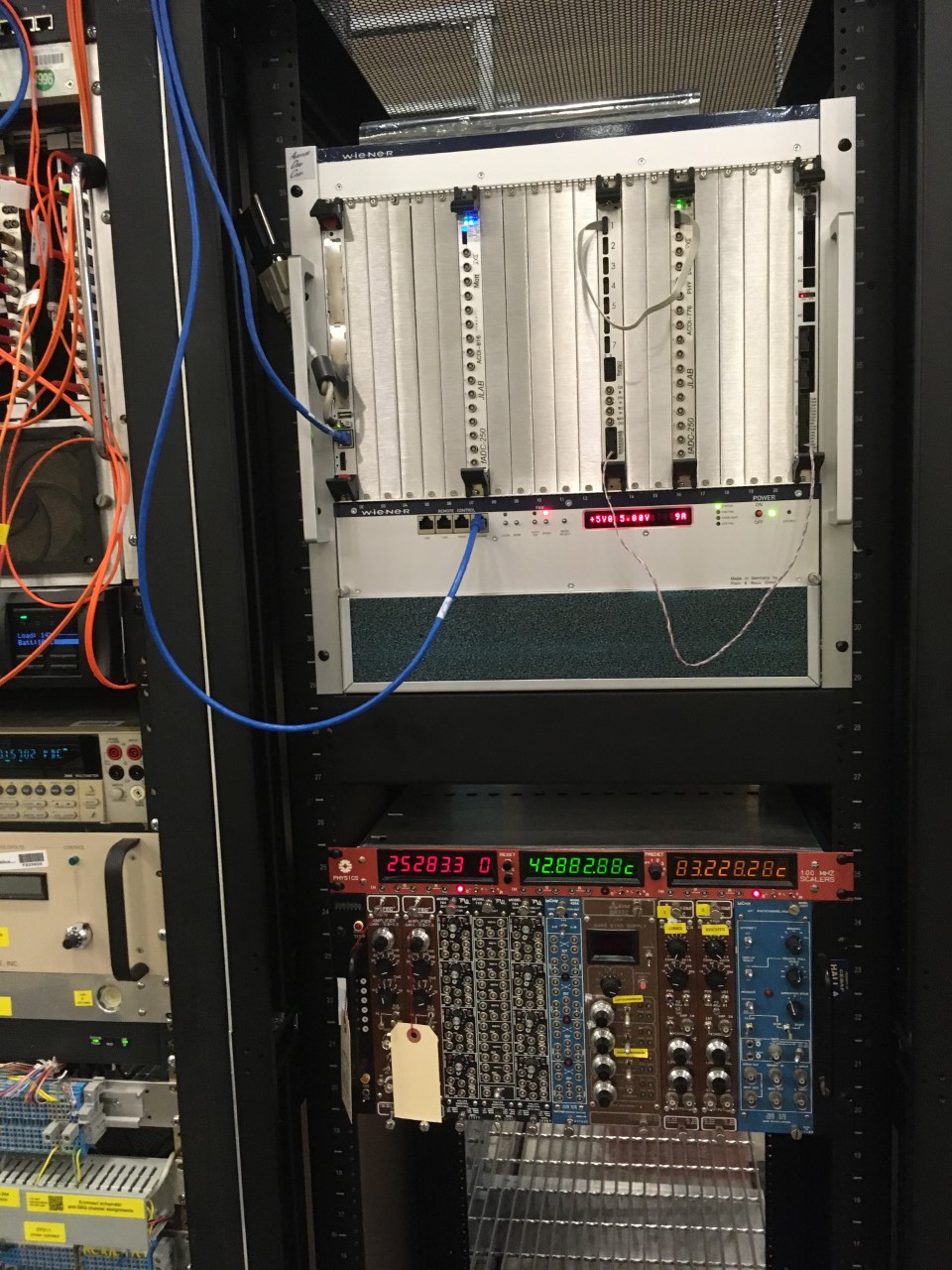 Cable NIM Crate and VXS Crate

Cables from detectors to NIM Crate

Helicity signals from Helicity Board to VXS Crate
Talk Title Here
3
Mott DAQ
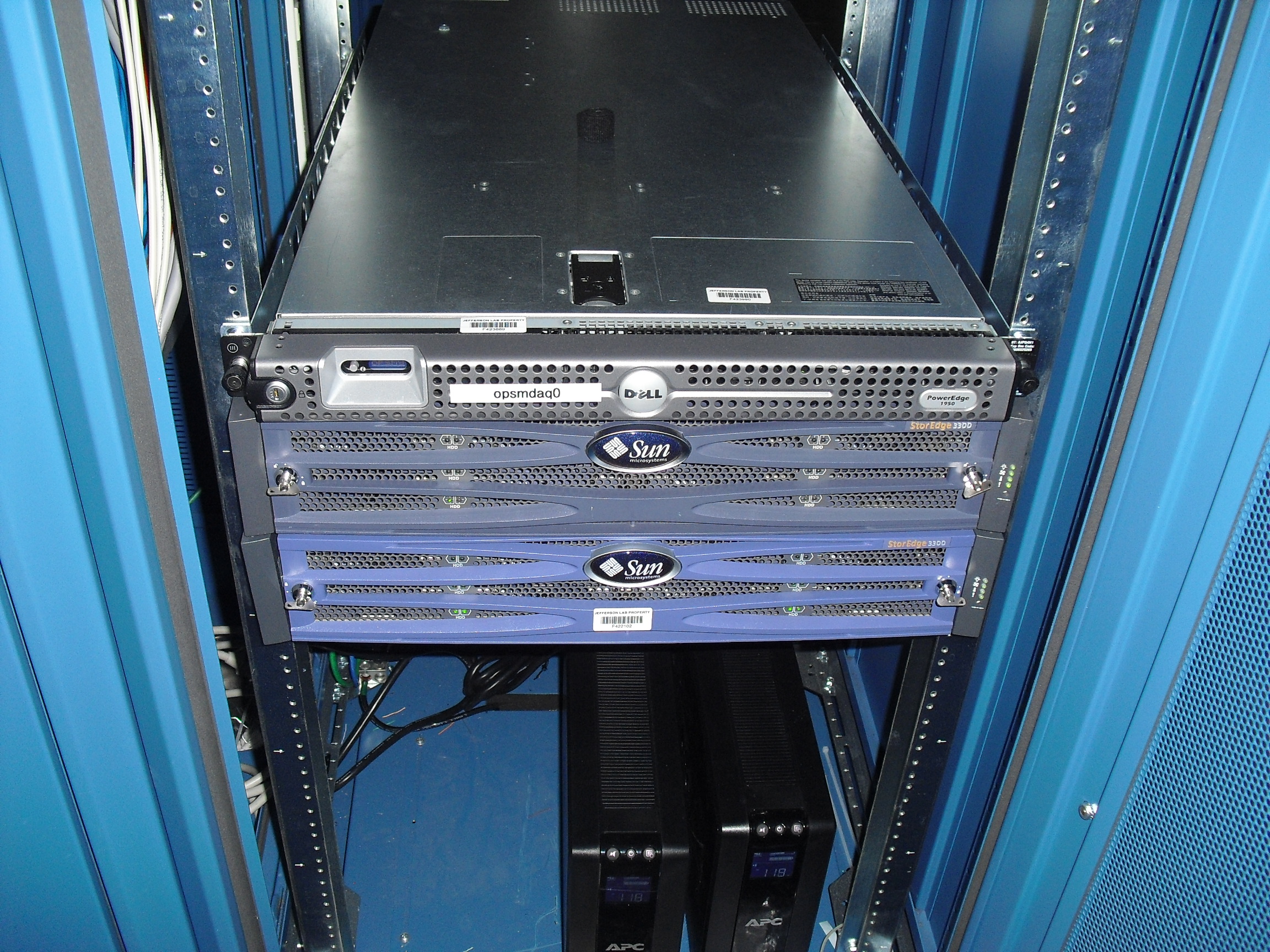 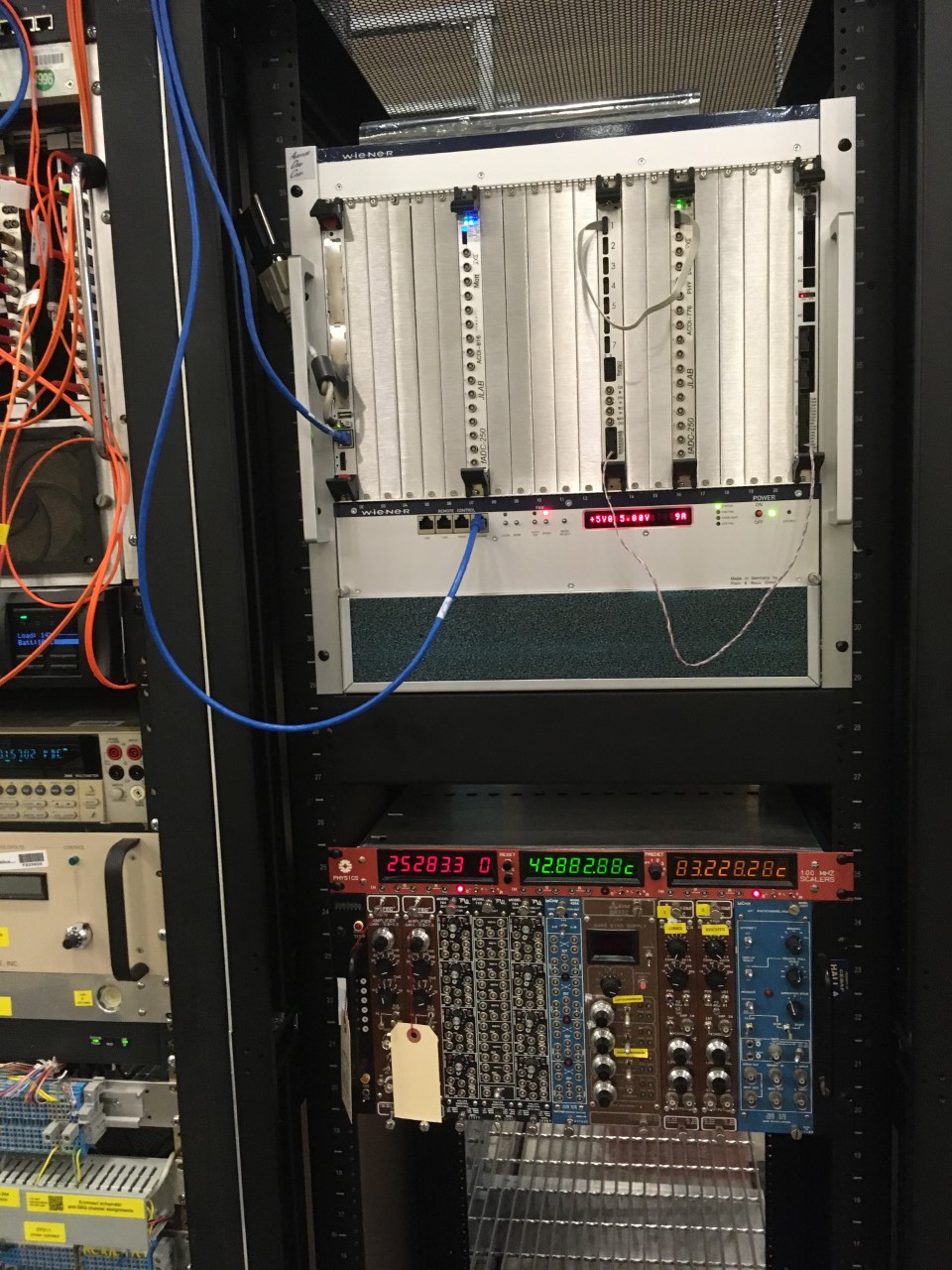 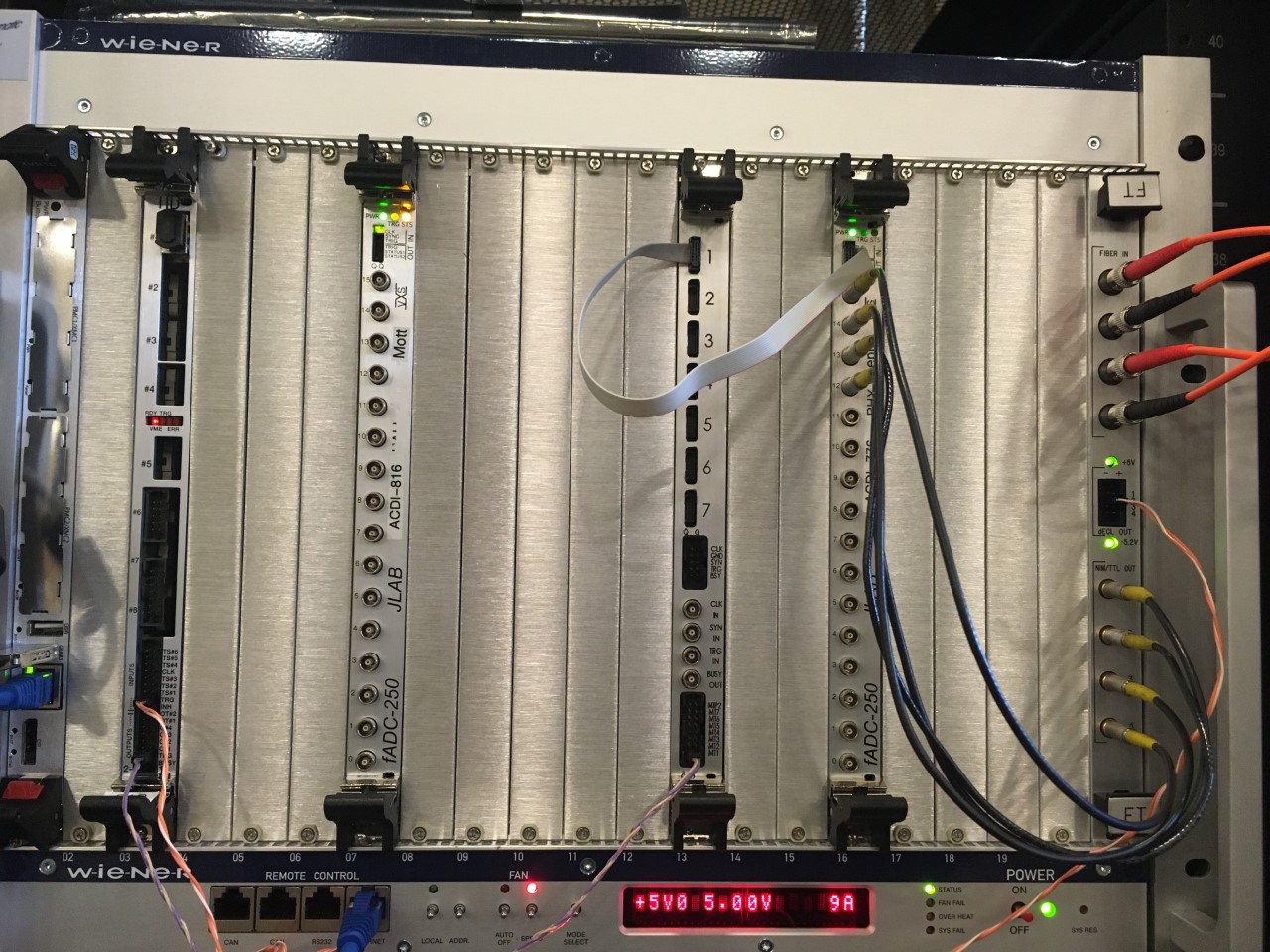 4
Mott DAQ crates
VXS Crate
Mott NIM Crate
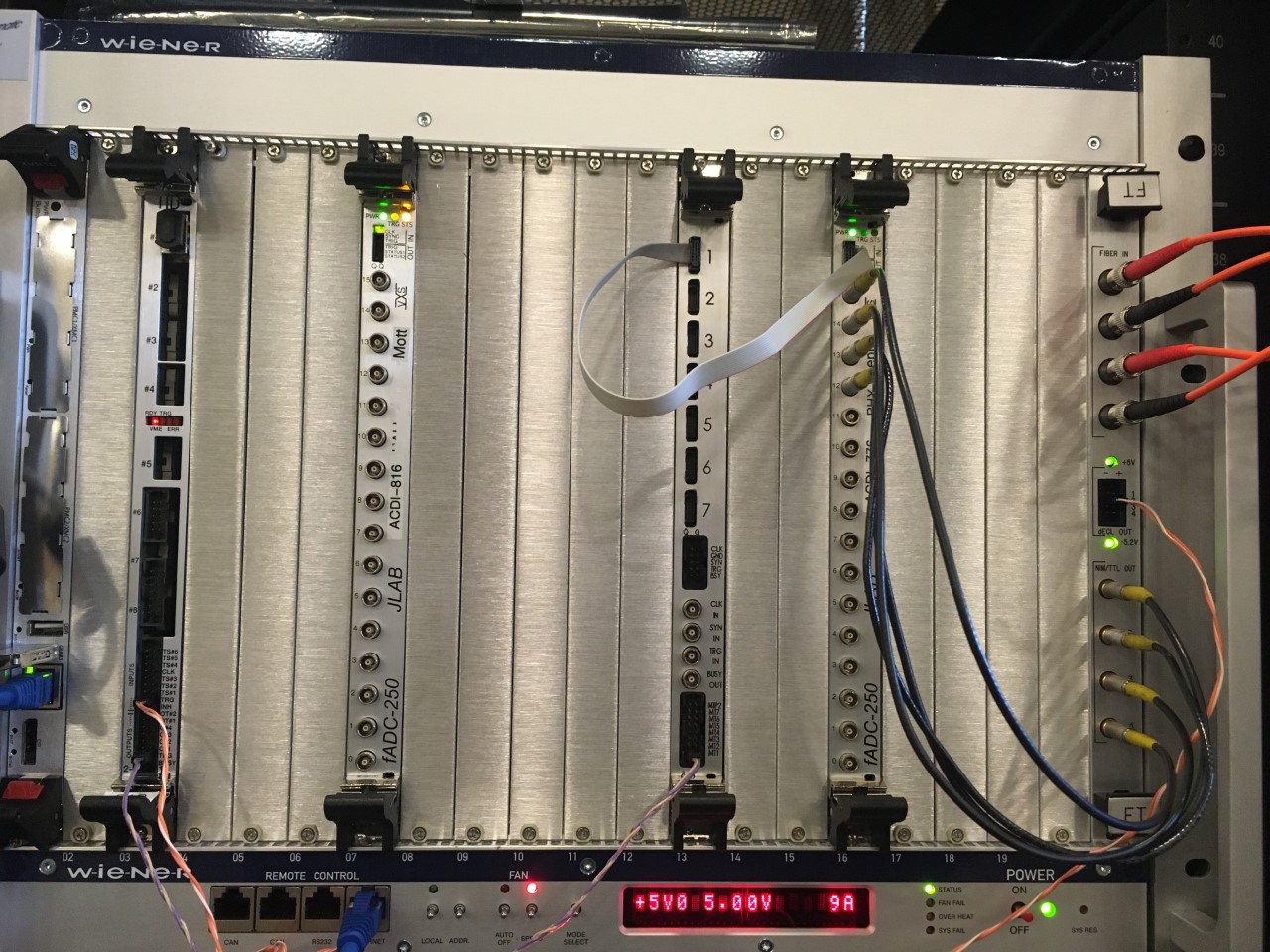 5
VXS CRATE
Gate
1 In
1
1
17 BFM
18 Mott
 DetTr
L1A
LEMO
4
Common
LN1
L1A
ECL
4
TRG IN
TRG IN
BUSY
INH
Opsmdaq0
nT_Settle
6
Mott NIM Crate
7
Saturday, January 15, 2022